exploiteren
Les 4; financieren jose kamphuis aoc-oost 2018
AGENDA;
Herhaling exploitatiebegroting en berekening BTW
Prijsopbouw
Kostensoorten
Kostensoorten
Financieren van een onderneming
Financiële kengetallen

Wat er verder ter sprake komt
Financieren van een onderneming
Hoe kun je je bedrijf financieren?

Eigen Vermogen / eigen spaargeld
Zoeken en vinden van mede-eigenaren
Subsidies
Aantrekken van vreemd vermogen (leningen)
Geld lenen wanneer wel en wanneer niet
Stel; 
Bert heeft ?een winst van Eur. 25.000,-
Hij wil een lening voor een nieuwe vrieskast van Eur. 5.000,-
De bank wil deze lening in 5 jaar terug van Bert. Ze vraagt een rentepercentage van 2%
Kan Bert de nieuwe vrieskast betalen?  Geef een berekening en argumentatie.
Vervolg
Wat zijn de extra kosten in verband met de nieuwe lening?

De aflossing per jaar bedraagt Eur. 5.000,- : 5 = Eur. 1.000,-
De rente bedraagt in het 1e jaar Eur. 5.000,- x 2% = Eur. 100,-.

De extra kosten zijn dus Eur. 1.100,-.
Zijn winst bedraagt Eur. 25.000,-. Na deze lening dus Eur. 25.000,- -/- Eur. 1.100,- = Eur. 23.900,-. Daar kan hij nauwelijks van leven. Dus de lening wordt niet verstrekt
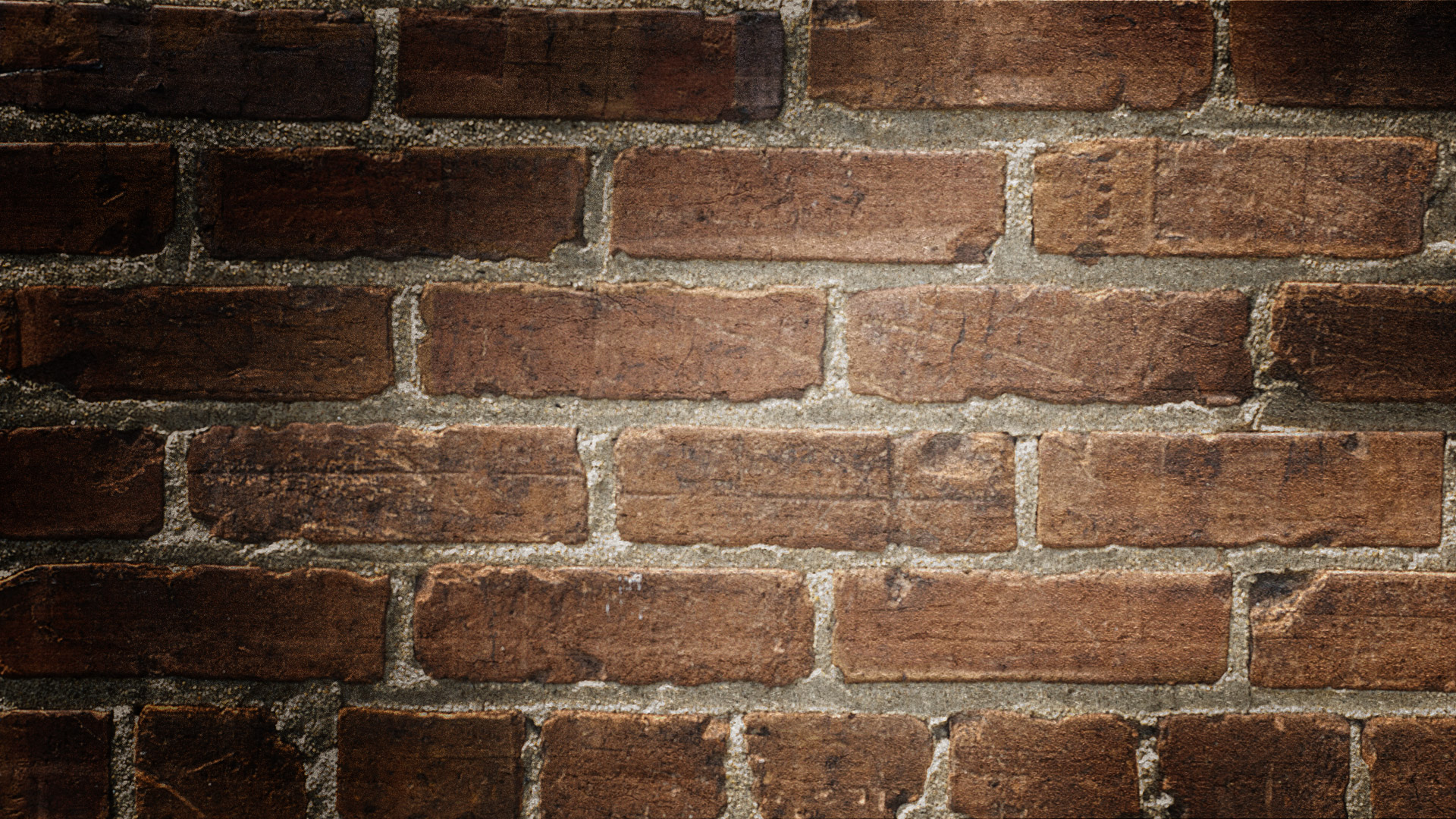 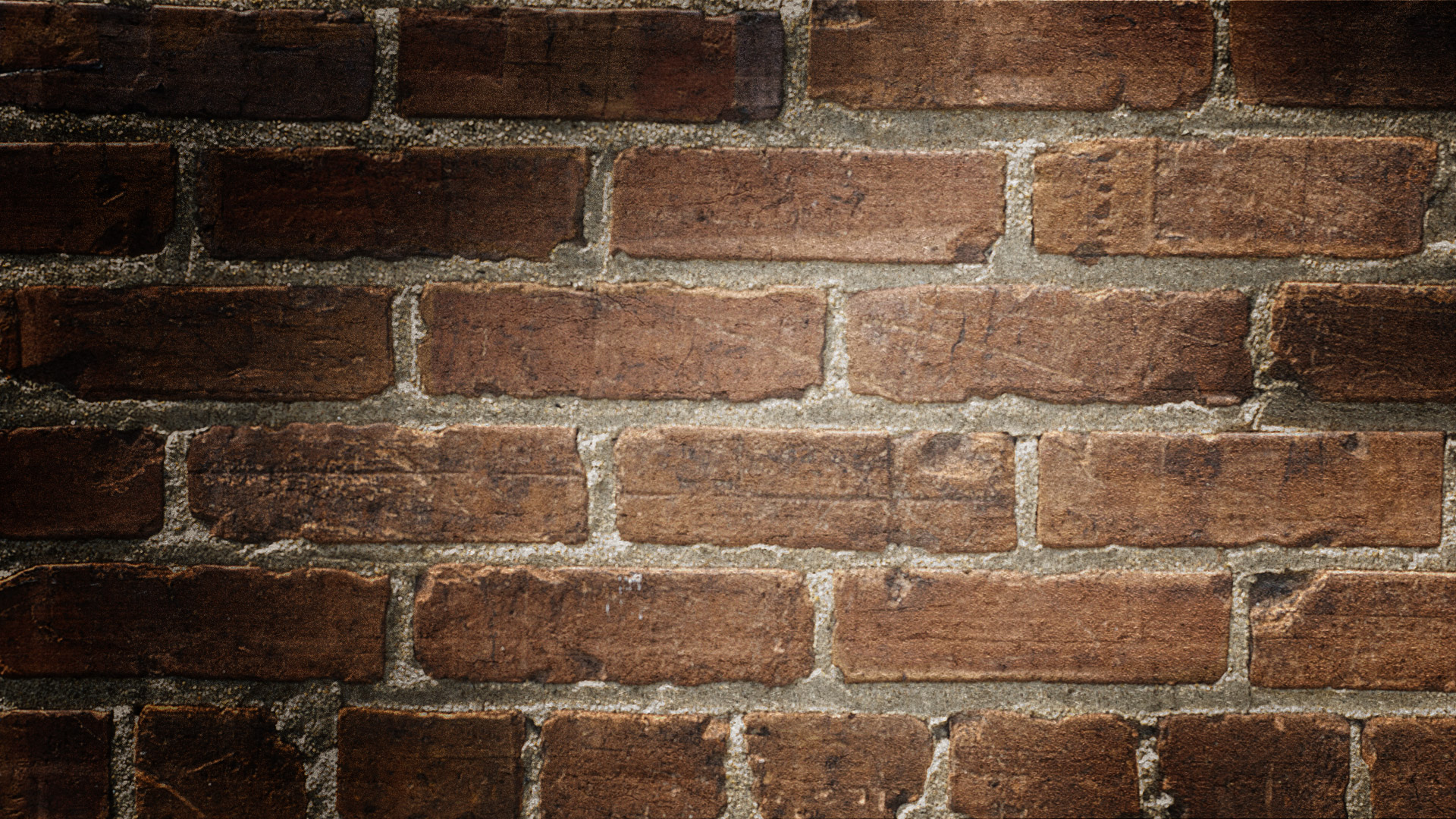 Afsluiting
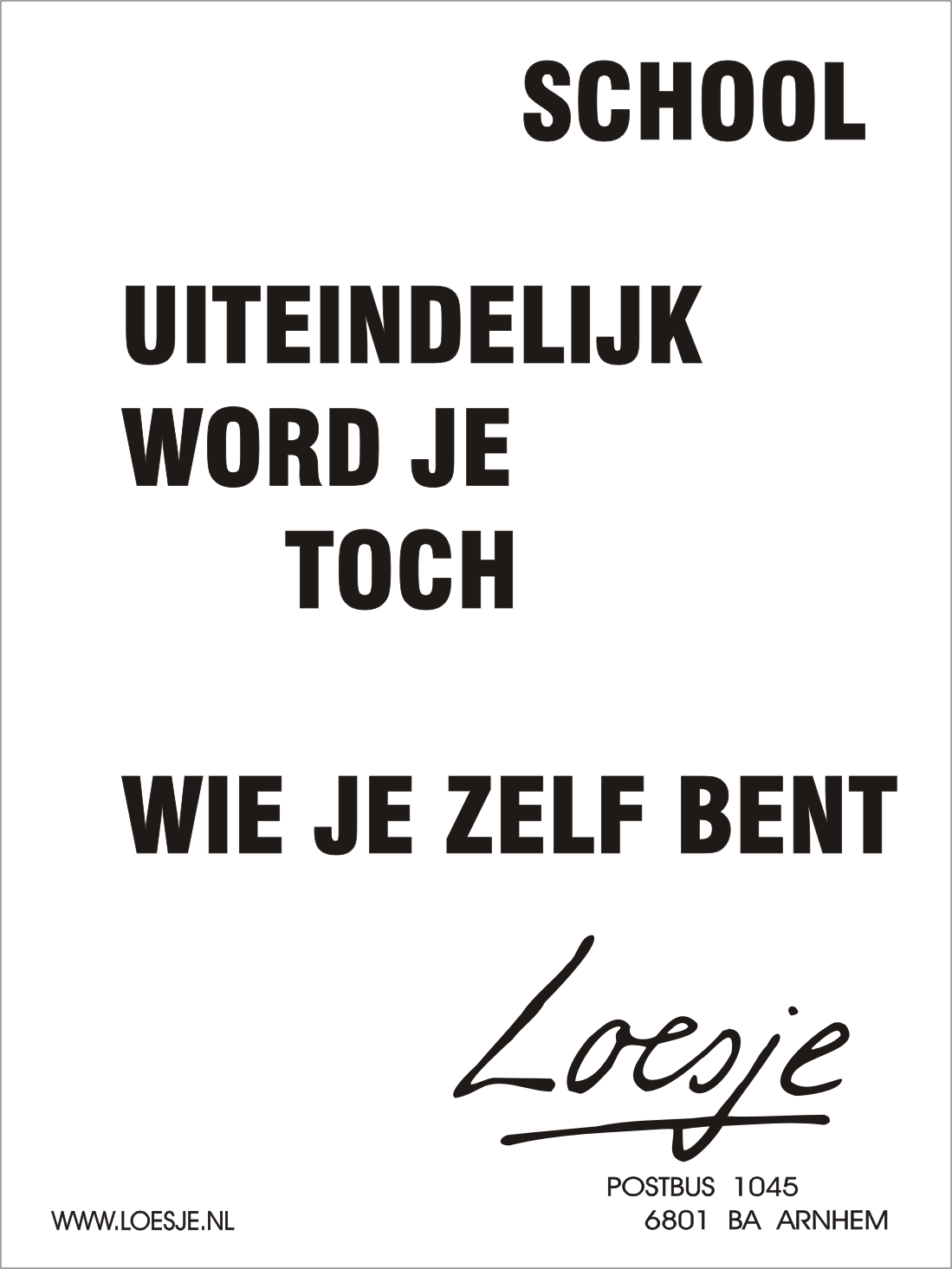 TOETS ; 
donderdag 15 maart het vijfde uur.

Veel succes en een fijne vakantie!